AIDS
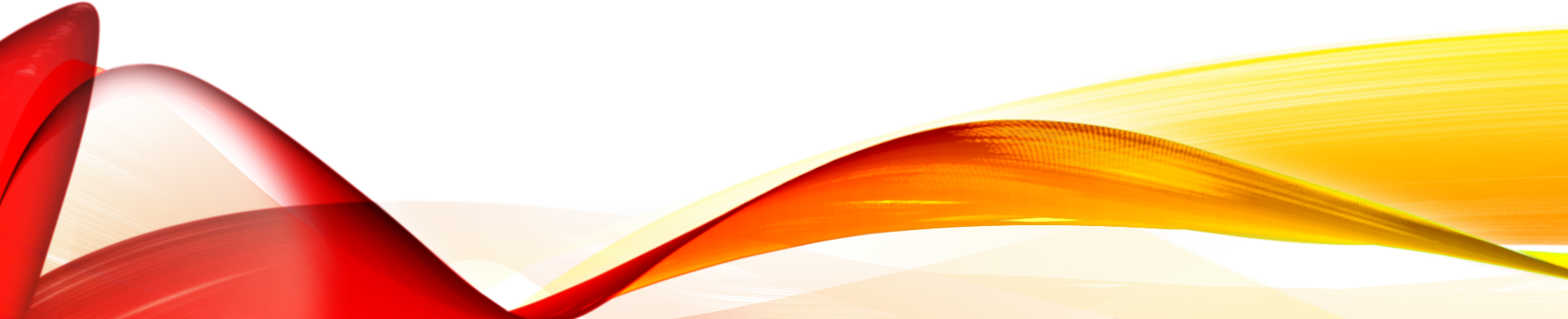 Δομή του ιού HIV


Εκπαιδευτικός; Π. Γεωμελά
Η δομή του ιού HIV
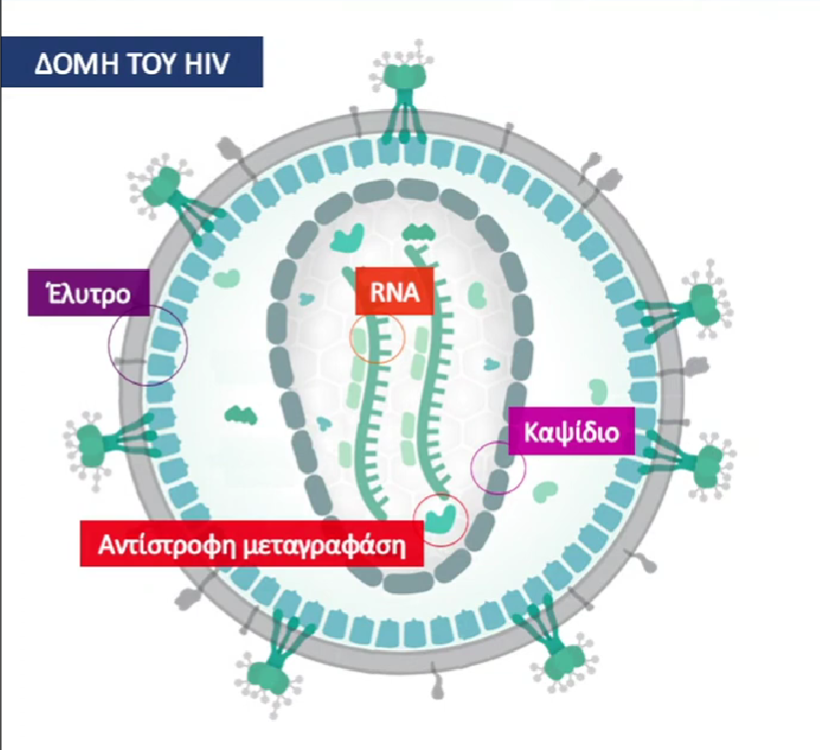 Εξωτερικά περιβλήματα:
Έλυτρο  λιποπρωτεΐνες

Καψίδιο  πρωτεΐνες


Στο εσωτερικό του καψιδίου:
RNA (ρετροϊός)  γενετικό υλικό

Αντίστροφη μεταγραφάση  ένζυμο για σύνθεση DNA από RNA

Άλλα ένζυμα
Τα κύτταρα που προσβάλλει ο ιός
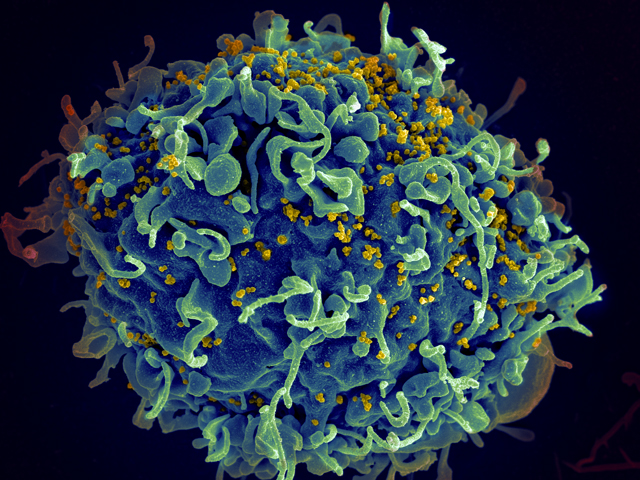 Προσβάλλει:
Βοηθητικά Τ-λεμφοκύτταρα (ΚΥΡΙΩΣ)
Κυτταροτοξικά Τ-λεμφοκύτταρα
Νευρικά κύτταρα

Τα κύτταρα-στόχοι διαθέτουν τους κατάλληλους υποδοχείς στους οποίους προσδένεται ο ιός.
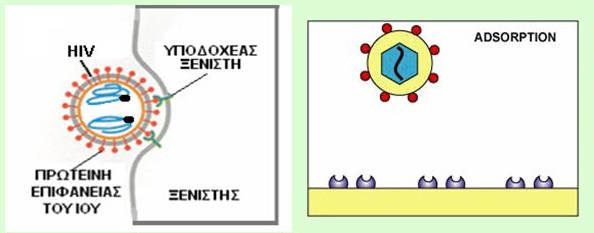 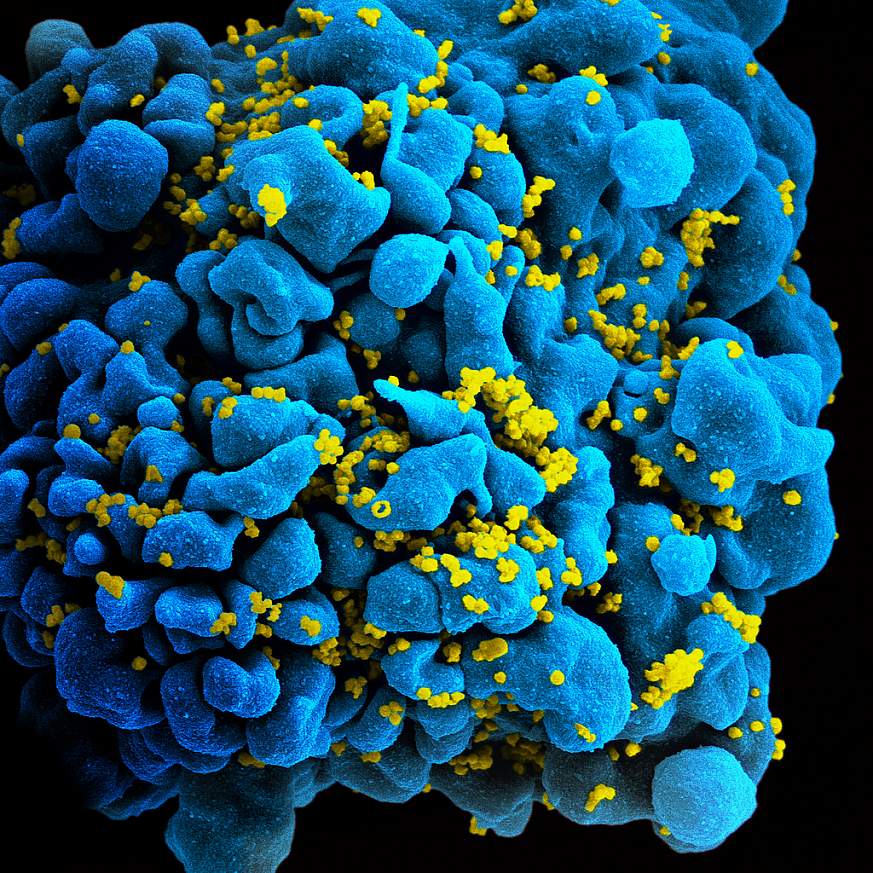 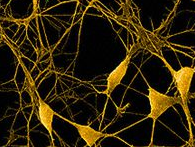